AEC Integration
Thru Digital Collaboration and Data Delivery
Accelerate the Process
Robert K. Otani, PE LEED AP
Chief Technology Officer
LOCATIONS
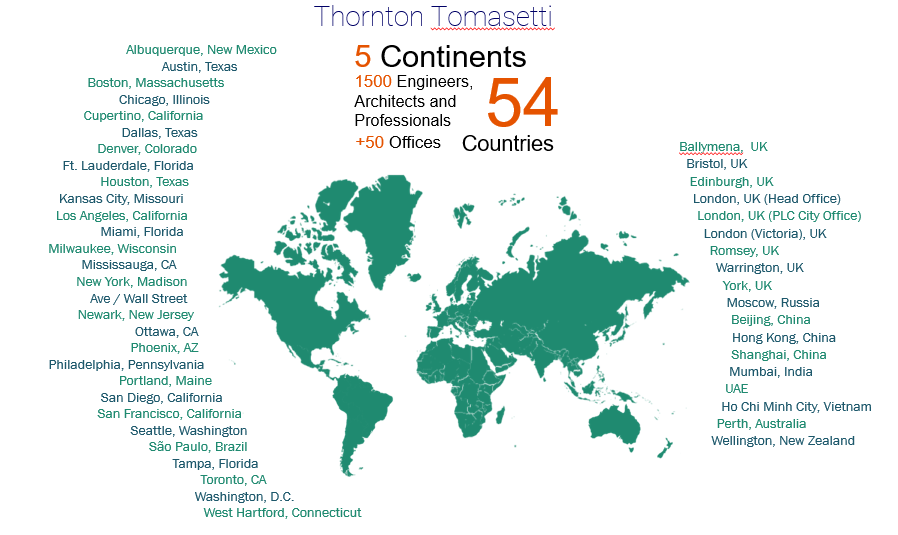 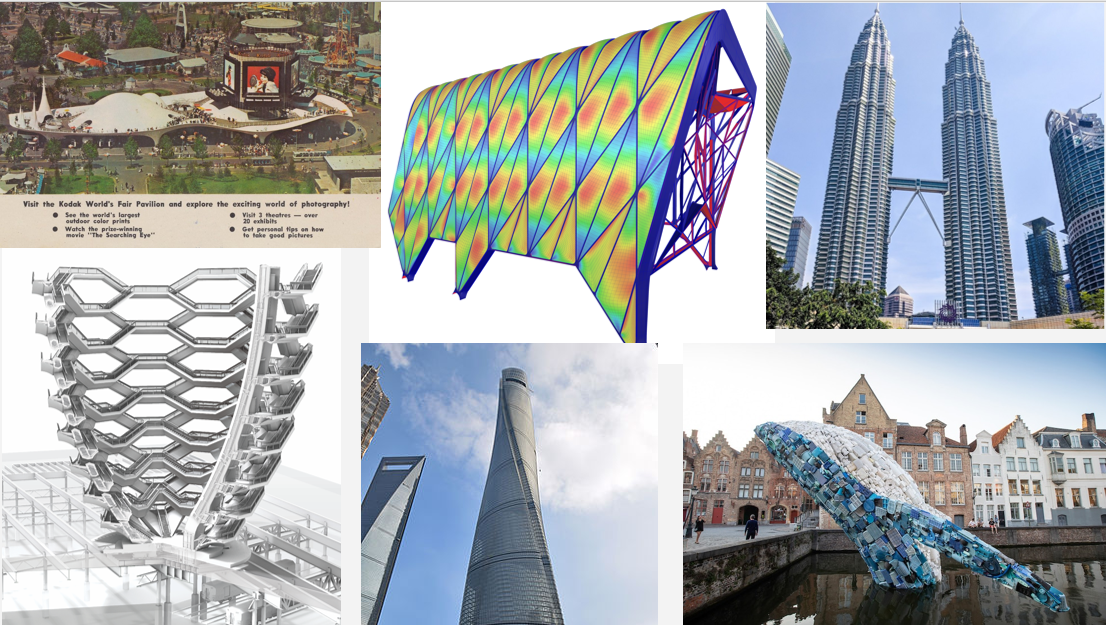 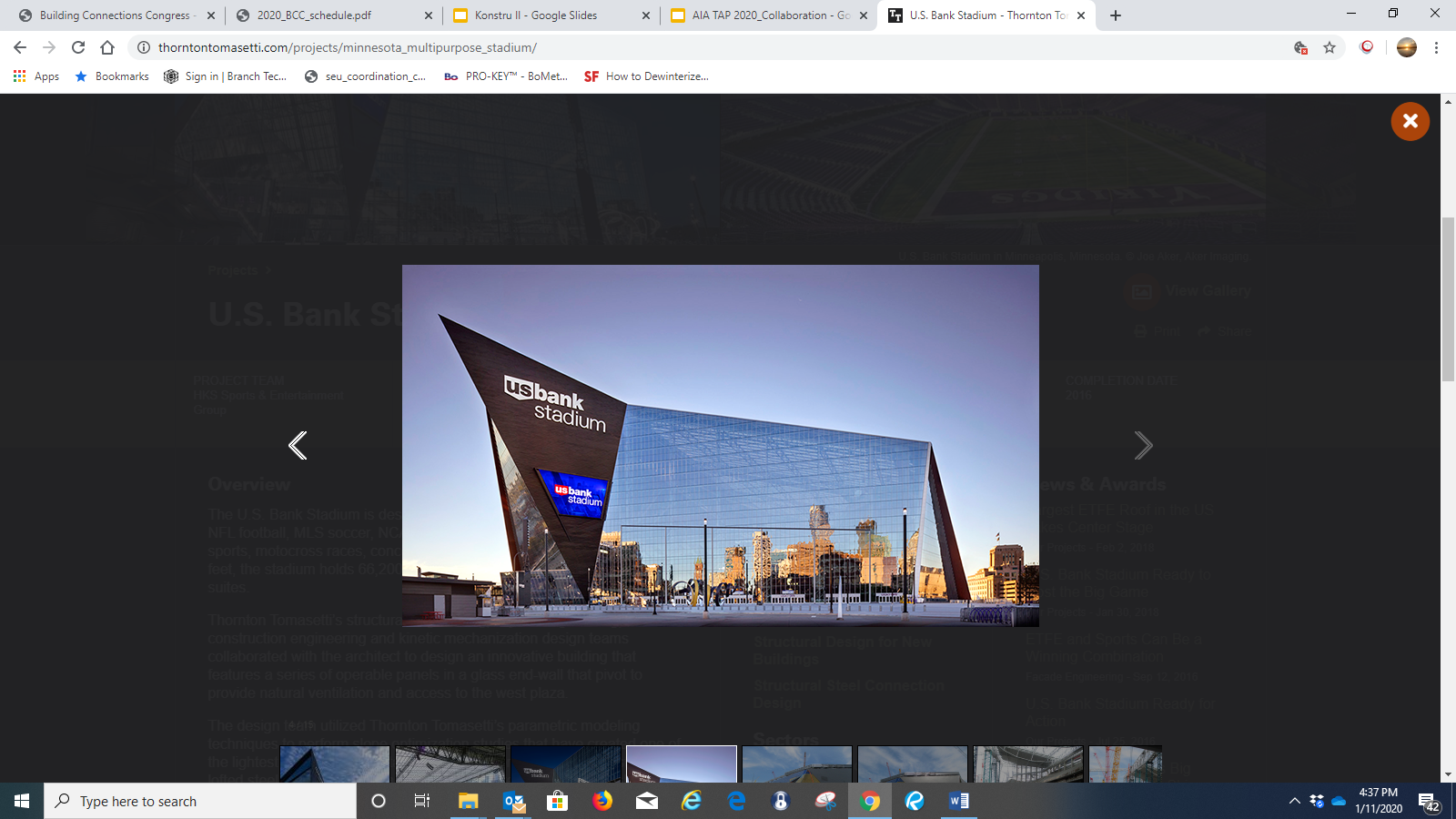 PROJECTS
PRACTICE
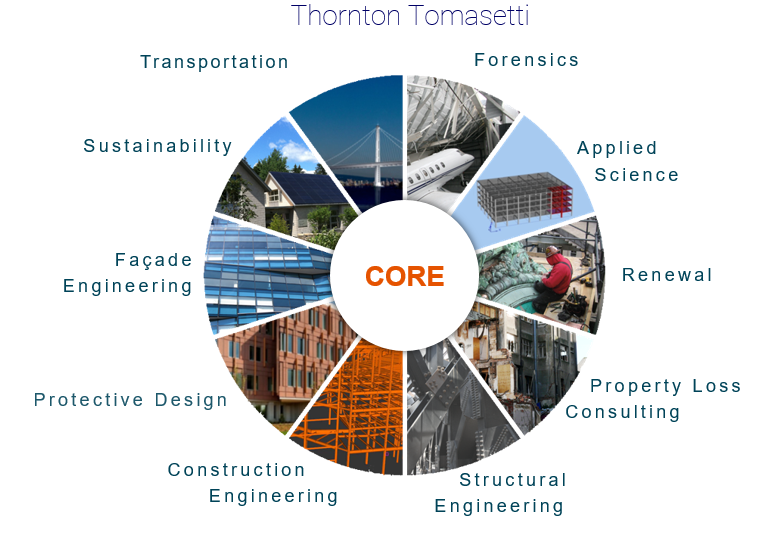 LEARNING OBJECTIVES
After participating in this webinar attendees will:
1.      Know how architects  create new workflows to benefit the contractor.
2.      How contractors create new workflows to benefit the design team.
3.      Understand how contractors are using Computational Design to perform constructability reviews, BIM Model fidelity reviews, , and more accurate estimating.
4.      Use Computational Design to create new ways of project delivery.
THE STATE OF THE PROFESSION
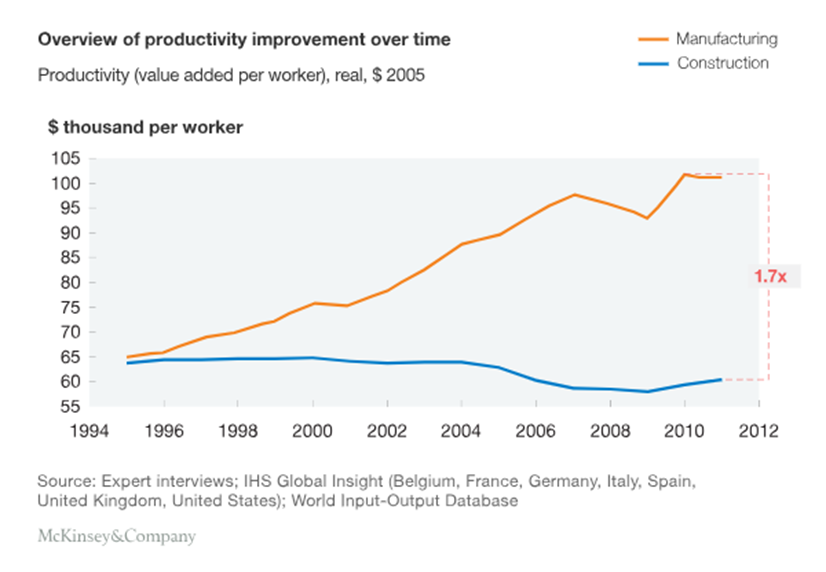 CAD + DRAFTING
BIM ADOPTION
BIM INTRODUCED
WHY HASN’T OUR INDUSTRY KEPT PACE?
WE HAVE A MIX OF ANTIQUATED WORKFLOWS ALONGSIDE NEW TECHNOLOGIES THAT WORK AGAINST EACH OTHER AND CREATE MISALIGNMENT OF EXPECTATIONS AND INFORMATION...THE OUTCOME IS WORSE THAN IF WE HAD JUST USED ANTIQUATED WORKFLOWS.
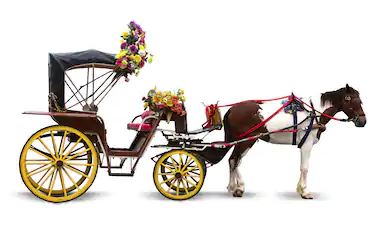 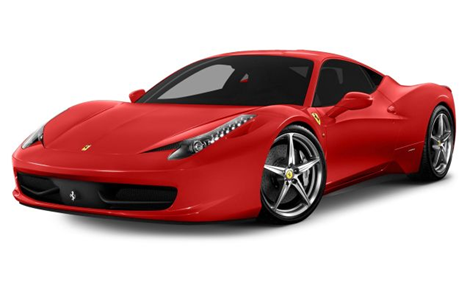 TODAY’S STANDARD OF CARE WAS DEVELOPED IN THE EARLY 1900’S
BUT OUR TECHNOLOGY IS CHANGING EVERY DAY
DESIGN TEAMS ARE DOING MORE WORK! MUCH MORE….
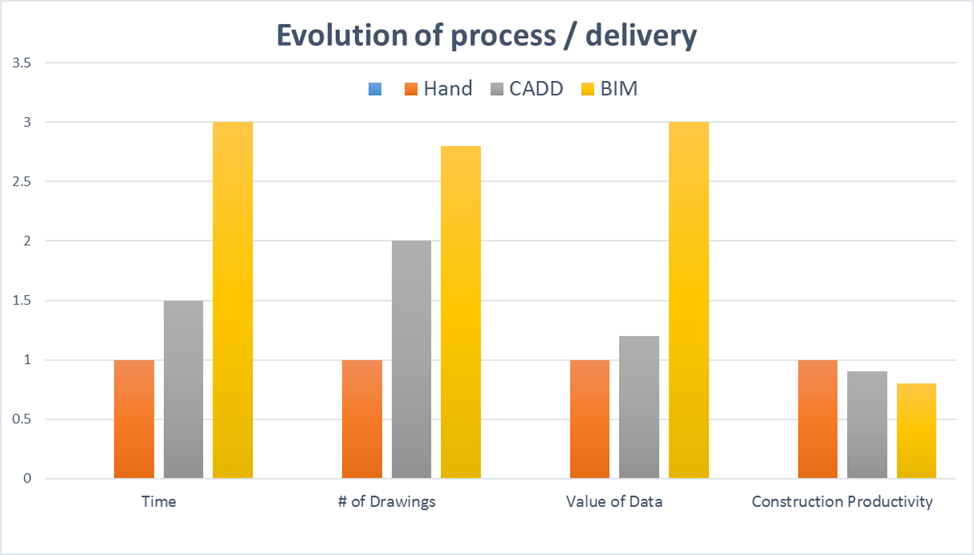 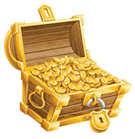 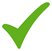 PAPER
DATA / MODELS
Disruption in AEC
Design 
Changes + Complexity
Communication
Analysis
Documentation
Delivery
In-person and telephone
Manual + 2D Models
Manual + Cadd
2D Documents
1995
# OF CALCULATIONS
QUANTITY
TIME SPENT
AMOUNT OF DATA
QUANTITY
# OF OCCURRENCES
In-person, telephone, email, skype, Teams
Manual, 2D + 3D Models
BIM
2D Documents and 3D Models
2020
LEVERAGE
BIM
DELIVERY
THE PROMISE OF BIM WILL NEVER BE REALIZED WHEN THE STANDARD OF CARE IS ARCHAIC
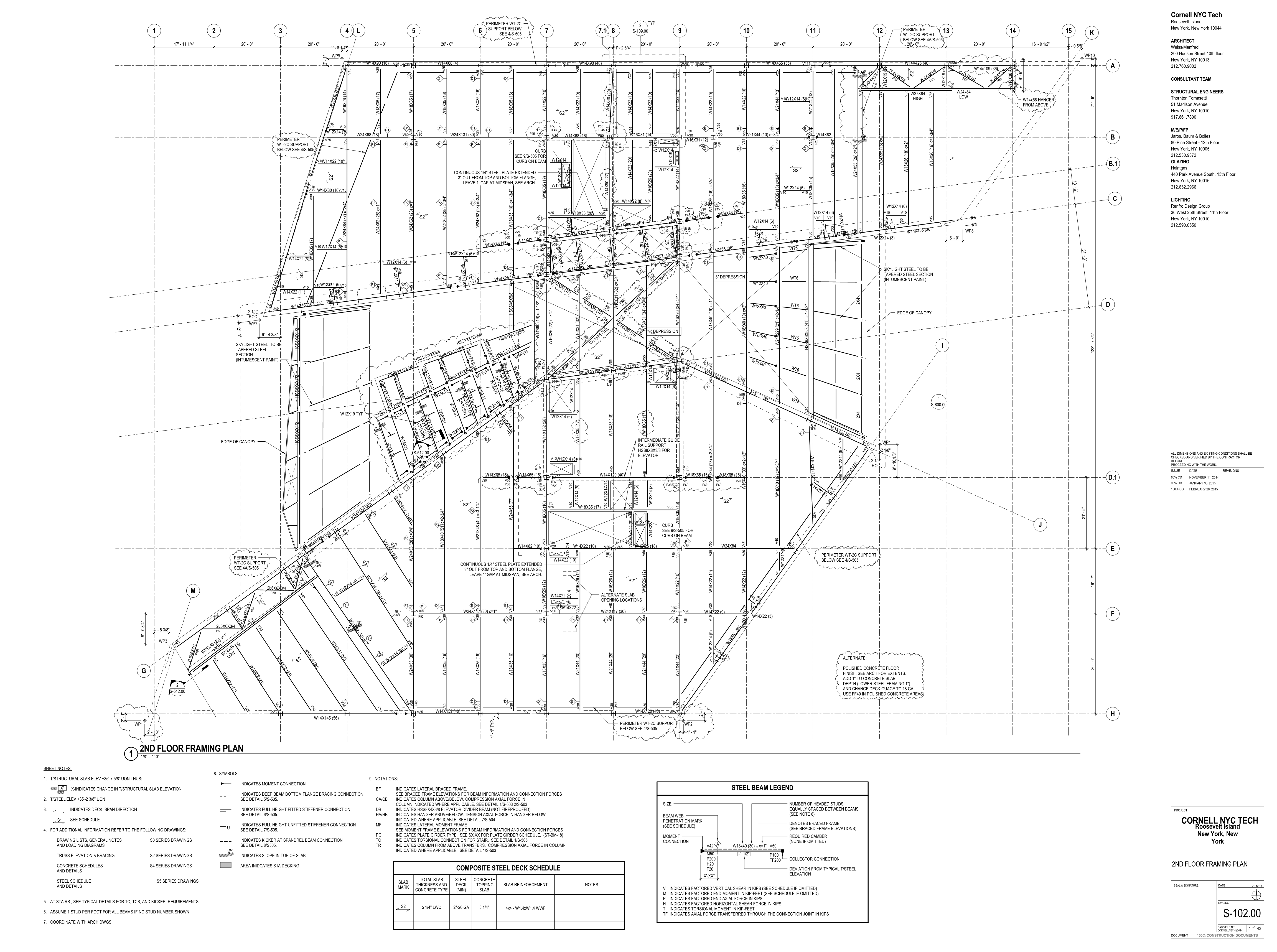 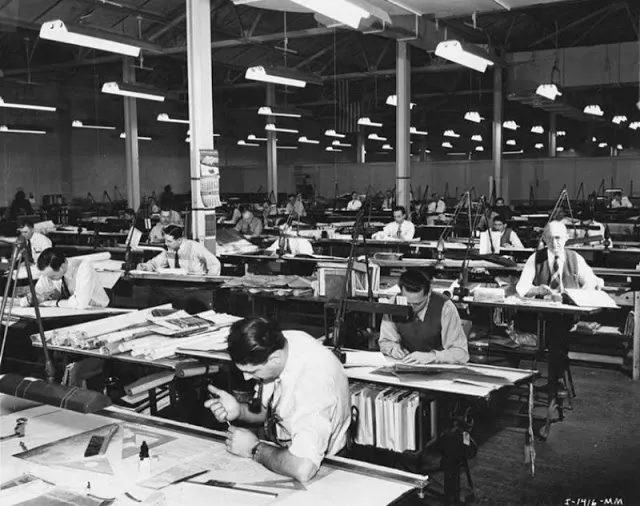 2D DRAWINGS ARE REPRESENTATIONS OF THE 3D OBJECTS USING SYMBOLOGIES TO INTERPRET 2D TO 3D
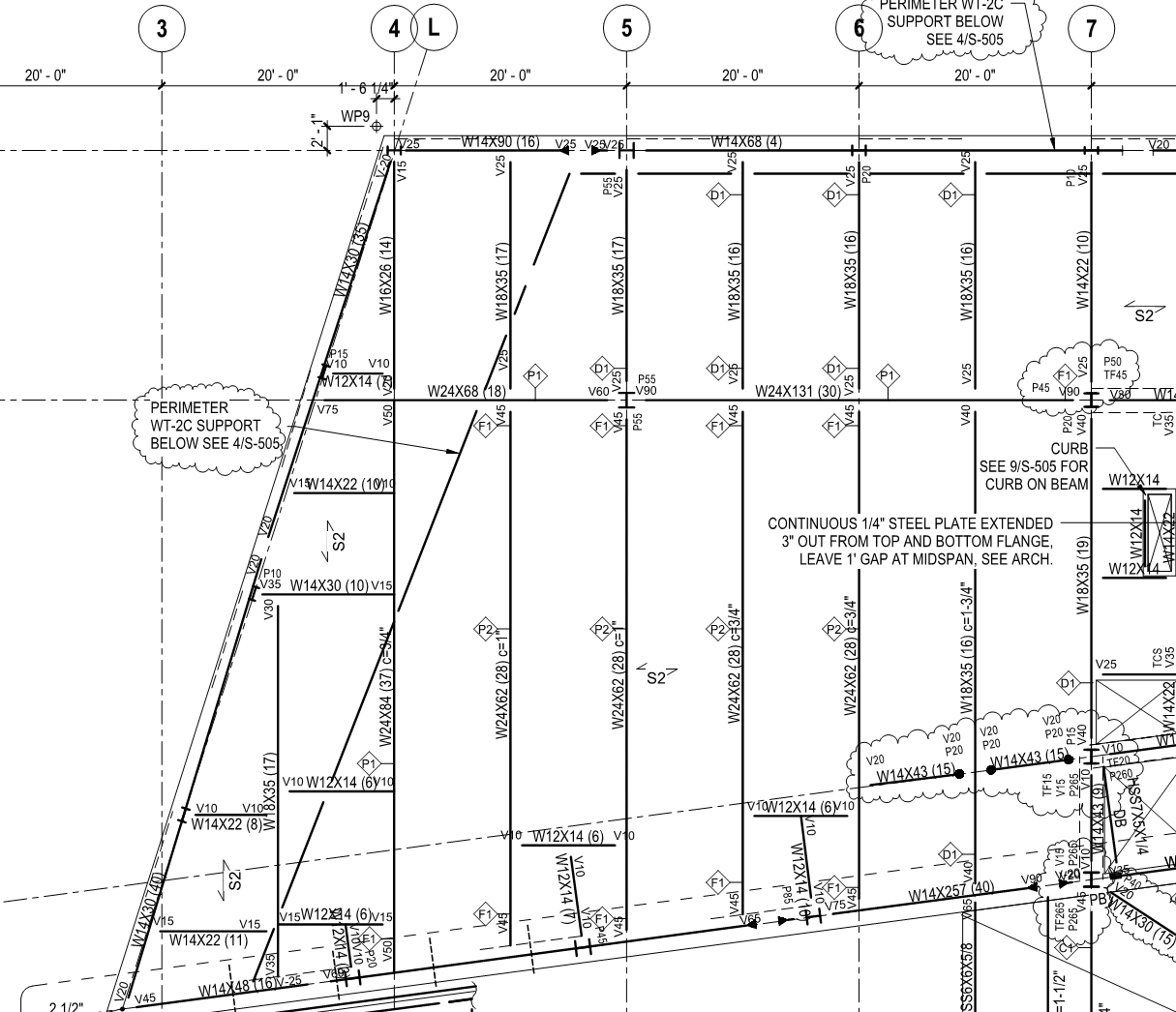 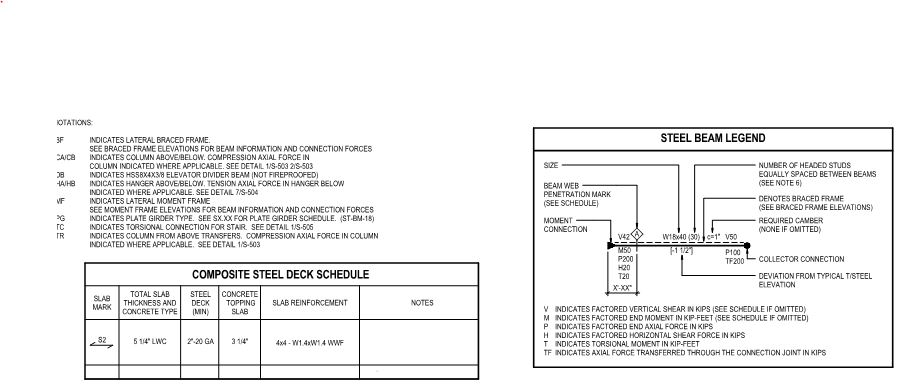 WITH SYMBOLS AND NOTES TO INTERPRET LINES AND ANNOTATIONS TO CONSTRUCTION OBJECTS
2ND FLOOR PART PLAN
PLANS SHOW SIZES, DIMENSION, MATERIALS, FORCES, METADATA, ETC
BUT WAIT, WE ALREADY HAVE ALL THAT INTELLIGENT INFORMATION EMBEDDED IN THE 3D BIM MODEL
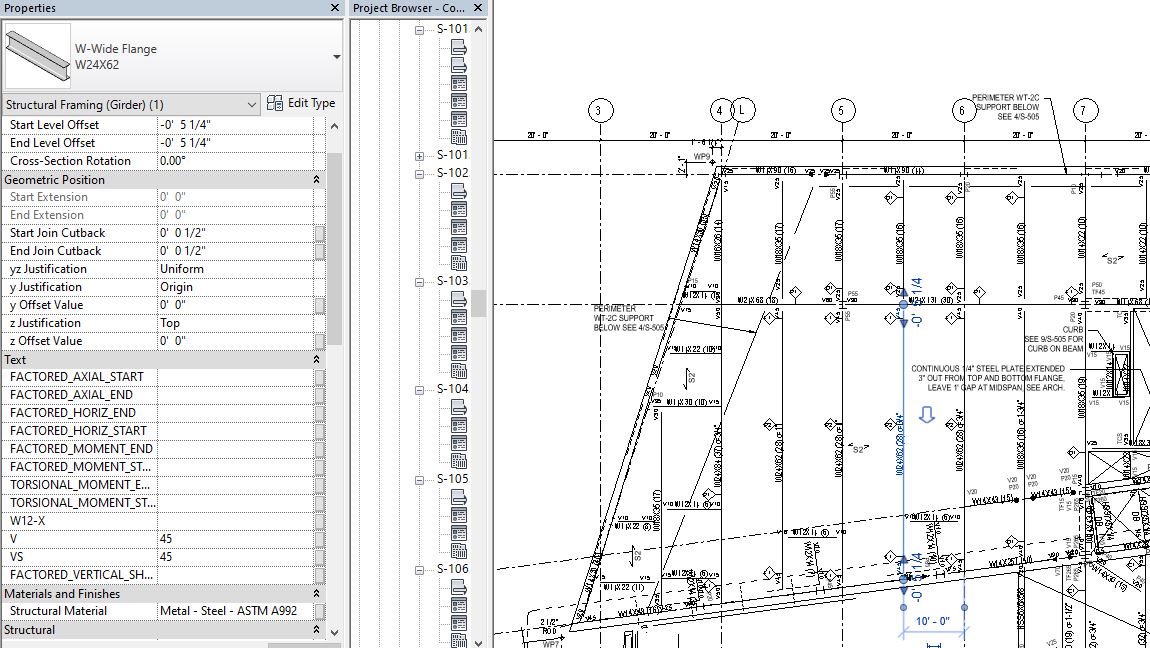 AND WE CAN SEAMLESSLY SHARE THE MODEL TO ANY COLLABORATOR IN A DATA CENTRIC WAY
CHANGE
THE
PROCESS
Find Waldo!
TRADITIONAL AEC PROCESS
Finish Constr-
uction
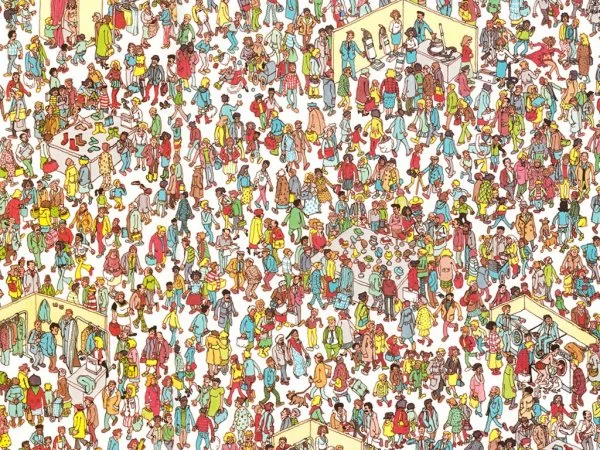 Constr-
uction
Project
SD
DD
CD
Bid
Arch/Engineer
Contractor
TIME
60%
40%
Information (DATA)
RISK
DESIGN DATA
FAB/BUILD DATA
PROPOSED AEC PROCESS
SHARE DIGITAL DATA THROUGHOUT THE DESIGN PROCESS – ELIMINATES QUESTIONS OF DESIGN INTENT
DELIVER A ‘TRADE SPECIFIC’ DIGITAL MODEL VIEW OF DATA IN A SINGULAR VIEW – ELIMINATES AMBIGUITY OF A,S,M,E,P,C………..
SHARE GEOMETRIC MODEL SPECIFIC TO TRADES – ELIMINATES “MISSING” DATA REFERENCE POINTS
ALLOW SUBCONTRACTORS TO SEE/VIEW/READ BIM MODELS EARLY IN DESIGN – ENABLES SUBCONTRACTORS TO BE ON A LEVEL PLAYING FIELD, UNDERSTAND THE PROJECT, AND REQUEST SPECIFIC INFORMATION NECESSSARY TO ACCURATELY BID THE PROJECT
PROPOSED AEC PROCESS
Finish Constr-
uction
Constr-
uction
Project
SD
DD
CD
Bid
Arch/Engineer
SCHEDULE IMPROVEMENT
Contractor
TIME
50%
50%
Information (DATA)
RISK
DESIGN DATA
FAB/BUILD DATA
PROJECT DELIVERY - PROPOSED CHANGES
WHAT THE CONTRACTOR HAS TO INTERPRET FROM THE 2D DRAWINGS AND PRODUCE LOD 500 (3D FABRICATION MODELS)
TODAY’S STANDARD OF CARE
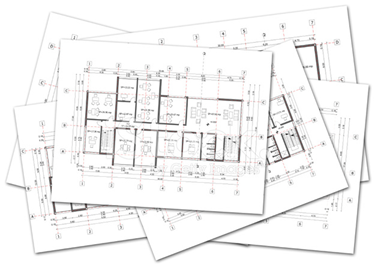 GEOMETRY (TRADE SPECIFIC)
MEANS AND METHODS OF CONSTRUCTION
DEPENDENCIES OF SUBS
CRITICAL PATH 
SHOP DRAWINGS
METADATA FOR EACH TRADE
SYSTEM TESTING REQUIREMENTS
TRADE COORDINATION
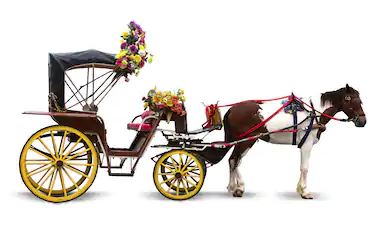 PDF DRAWINGS FROM LOD 300 BIM
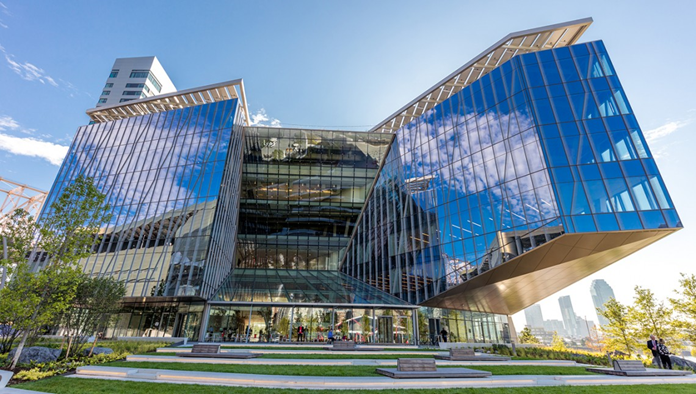 PROPOSED STANDARD OF CARE
3D MODEL IN AN UN-EDITABLE FORMAT
METADATA EMBEDDED IN BIM ELEMENTS
ACCURATE GEOMETRY 
COORDINATED MODELS
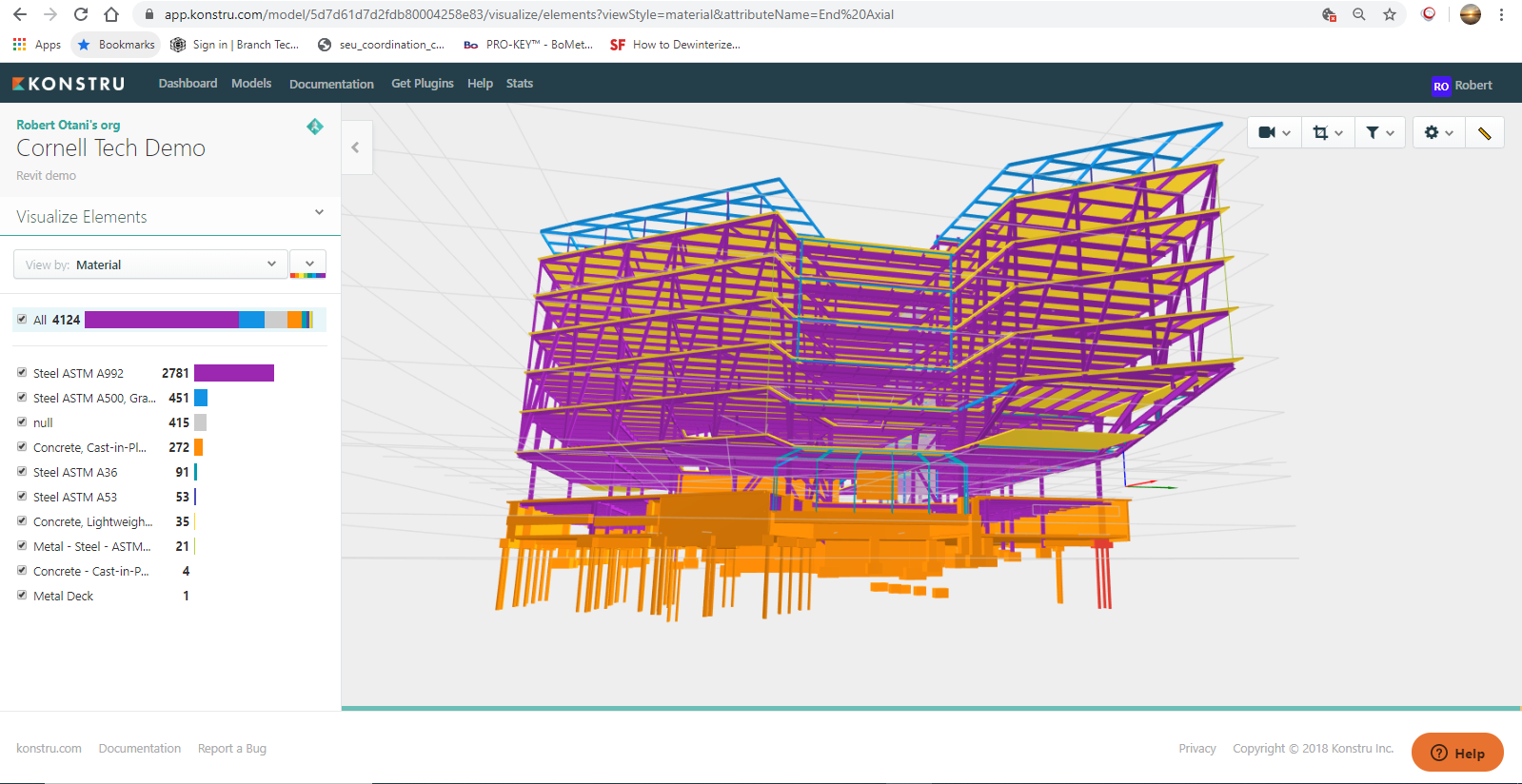 PROJECT DELIVERY - PROPOSED CHANGES
WHAT THE CONTRACTOR HAS TO INTERPRET FROM THE 2D DRAWINGS AND PRODUCE LOD 500 (3D FABRICATION MODELS)
PROPOSED STANDARD OF CARE
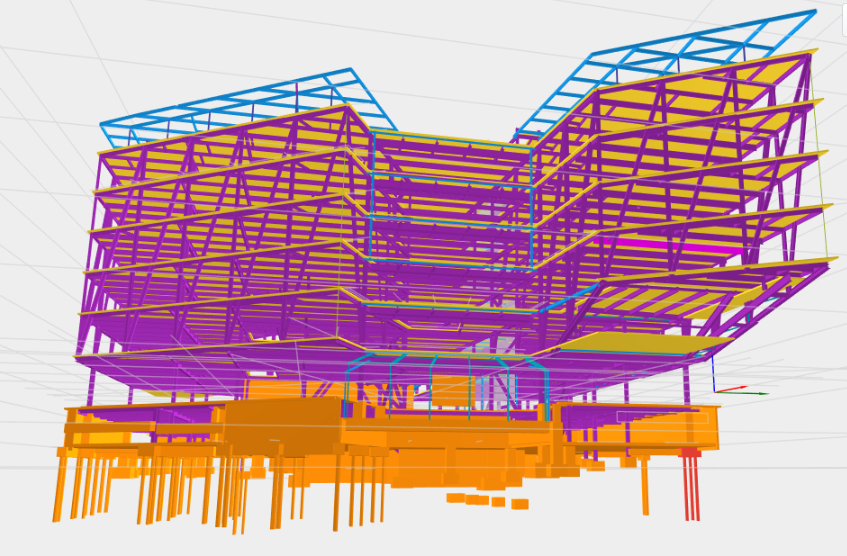 GEOMETRY (TRADE SPECIFIC)
MEANS AND METHODS OF CONSTRUCTION
DEPENDENCIES OF SUBS
CRITICAL PATH 
SHOP DRAWINGS
METADATA FOR EACH TRADE
SYSTEM TESTING REQUIREMENTS
TRADE COORDINATION
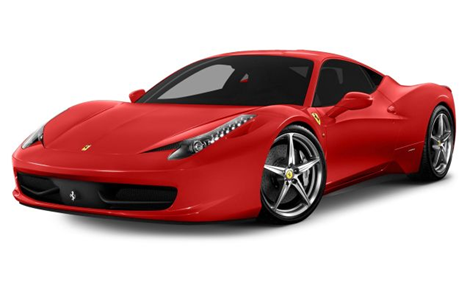 GEOMETRIC MODEL, BIM MODEL, REFERENCE DRAWINGS
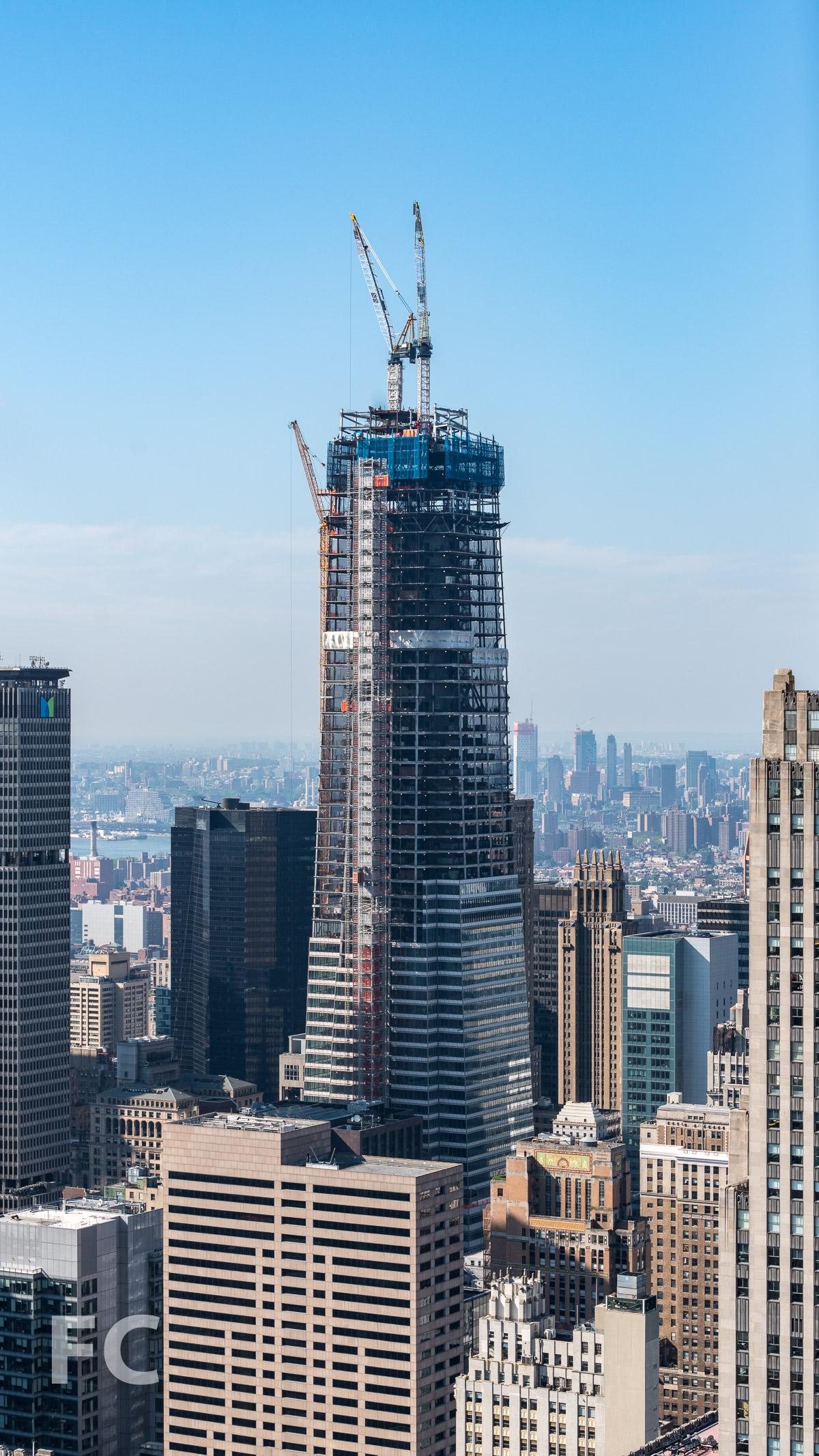 ADVANCED
PROJECT
DELIVERY
Schedule Savings using APD
Traditional process without TEKLA as Deliverable
Process with TEKLA as Deliverable
CD
BID
DD
SD
PHASE I
Potential Delay ??
Preliminary Input
CONN. DESIGN
Potential Delay ??
Conn. Design Consulting
MILL ORDER
Potential Delay ??
Potential Delay ??
PHASE II
Steel detailing actually begins in the Design Phase, shortening schedule

Delivering intelligent data DE-RISKS the deliverable
Potential Delay ??
PHASE III
FABRICATE
Potential Delay ??
ERECT
Time
savings
Plus Avoided 
Delays
[Speaker Notes: 3 months plus savings.  Getting involved in the model and connection design months before a fabricator would.]
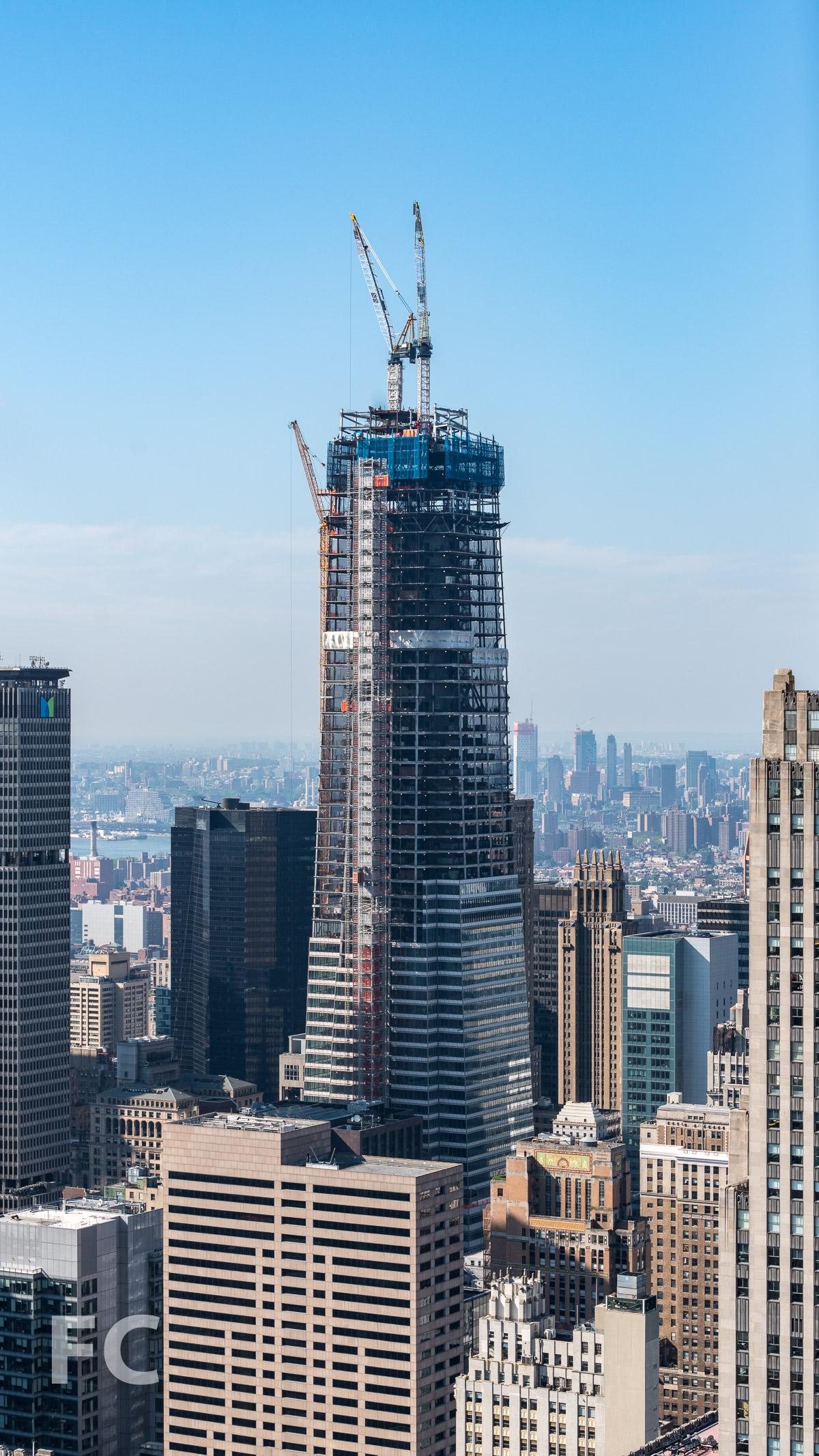 Case Study – ONE VB
Mill Order   	 RFD	Tonnage 	

8/2017		10/2017	  2800T




5/2017		8/2017	 2600T



4/2017		6/2017	 3000T



2/2017		4/2017	 2900T


1/2017		2/2017	 2200T


10/2016		12/2016	 4000T


10/2016		10/2016	 7000T
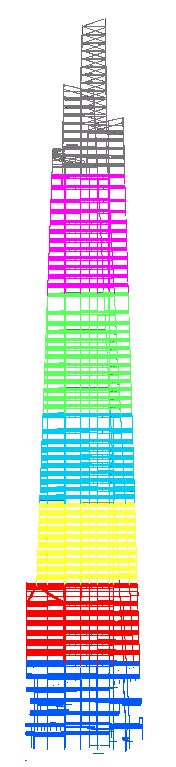 8 months saved from schedule!
WE CAN’T KEEP THE STATUS QUO!
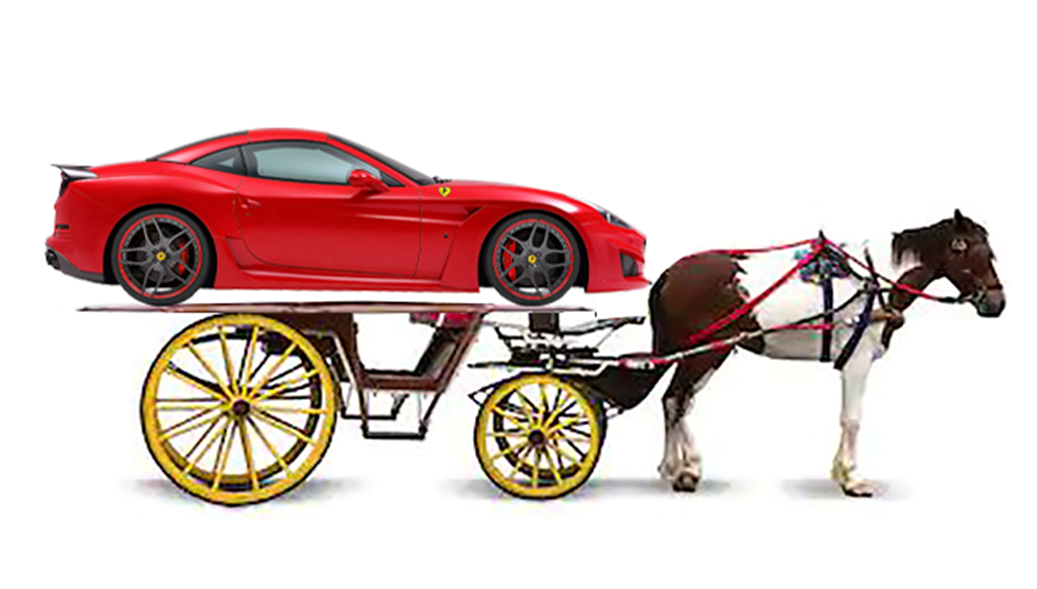 THANK YOU!
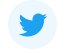 @OTANI_ROB
ROTANI@THORNTONTOMASETTI.COM